CLASSE DELLE LAUREE TRIENNALI DELLE 
PROFESSIONI SANITARIE TECNICHE
MECCANICA 
PARTE PRIMA
SPOSTAMENTO, VELOCITA’, ACCELERAZIONE
PRINCIPI DELLA DINAMICA
FORZA GRAVITAZIONALE
MASSA, PESO, DENSITA’, PORTATA, PRESSIONE
A. A. 2019 - 2020
Alessandro Lascialfari
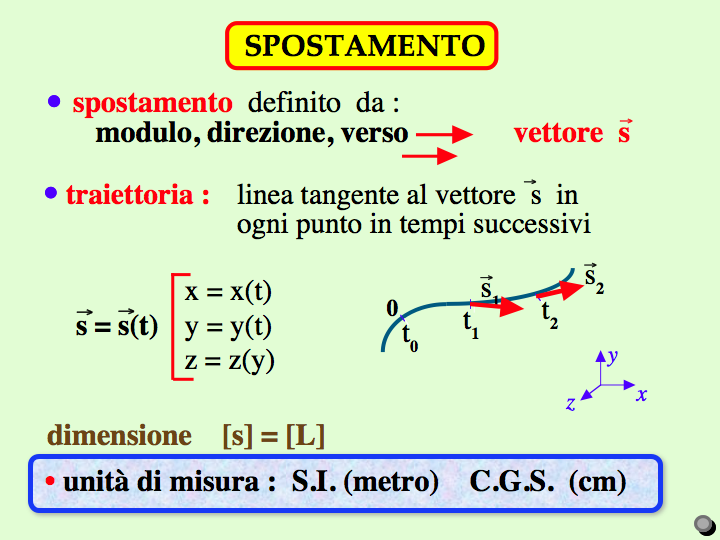 2
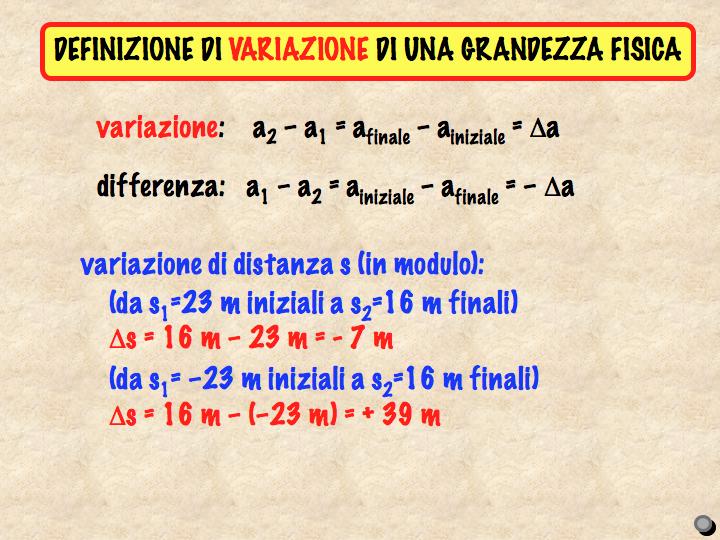 3
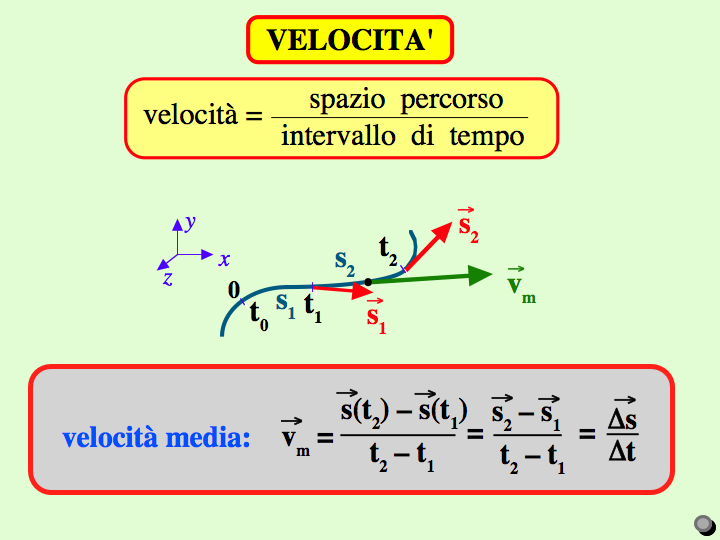 4
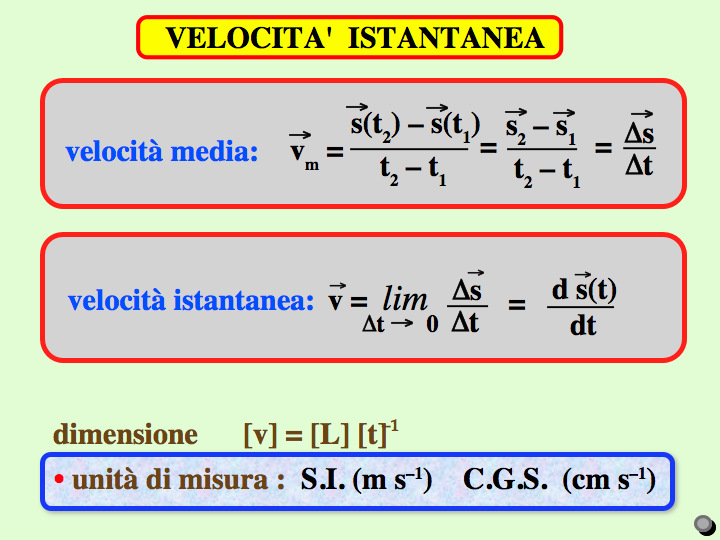 5
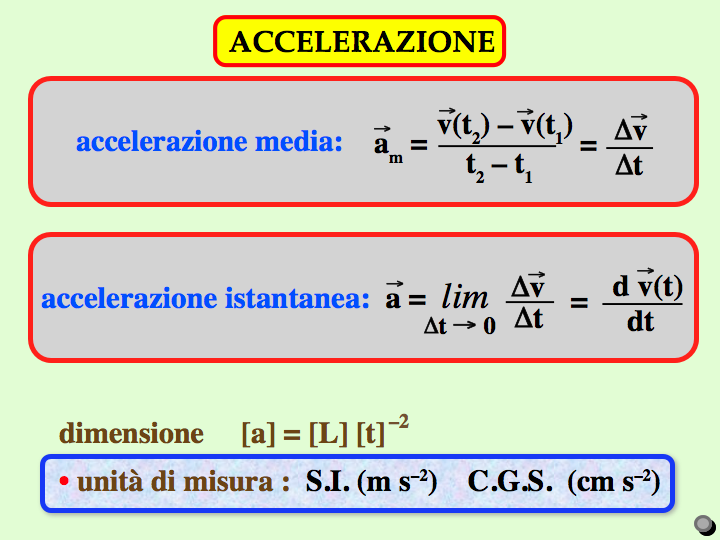 6
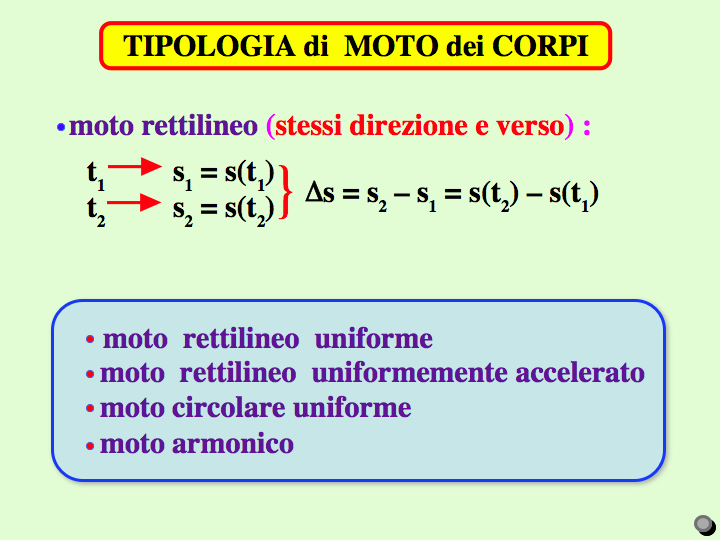 7
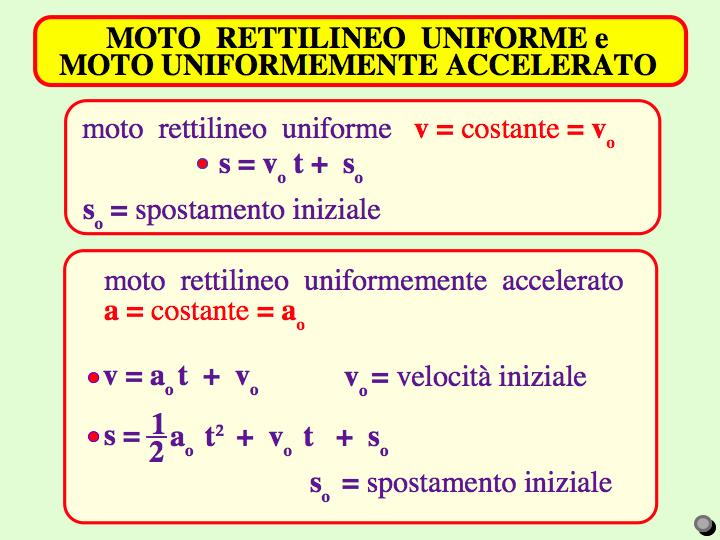 8
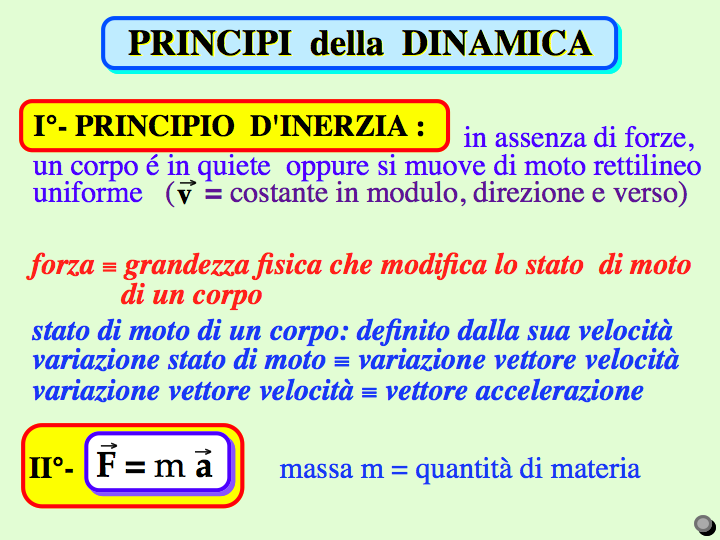 9
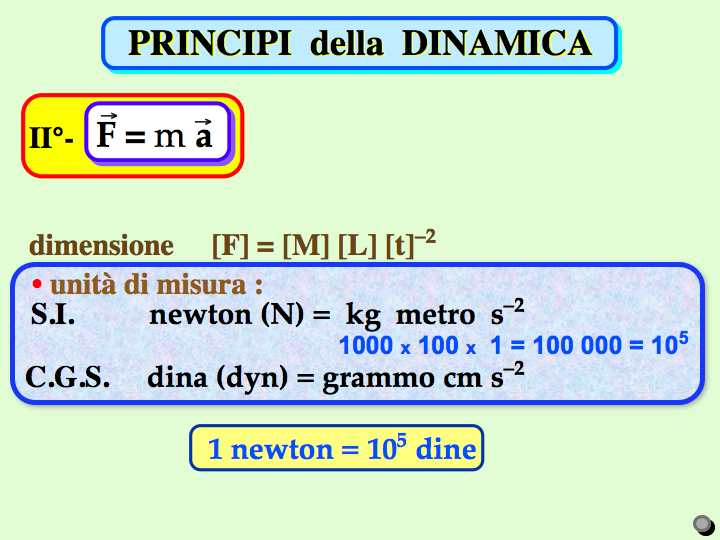 10
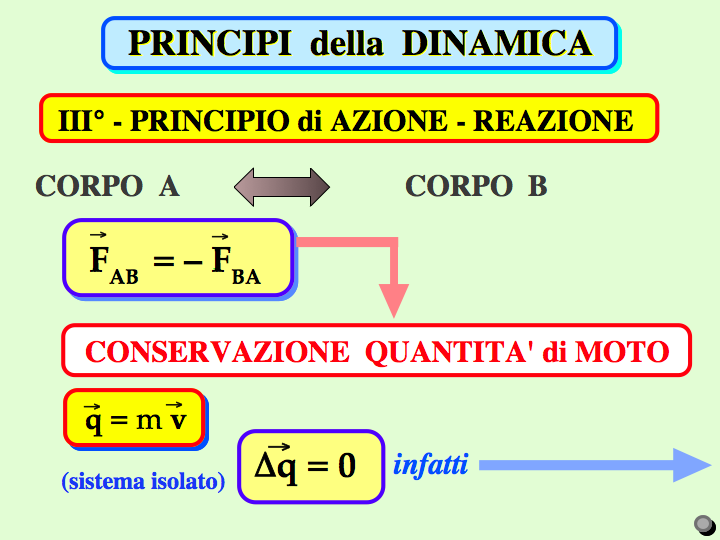 11
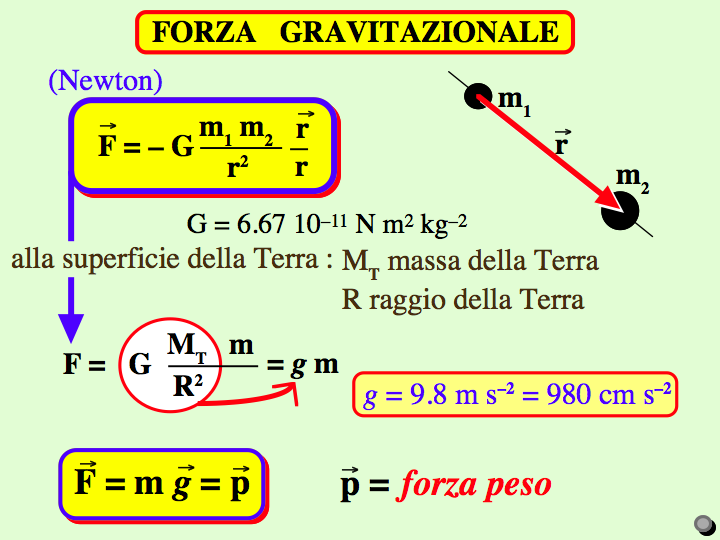 12
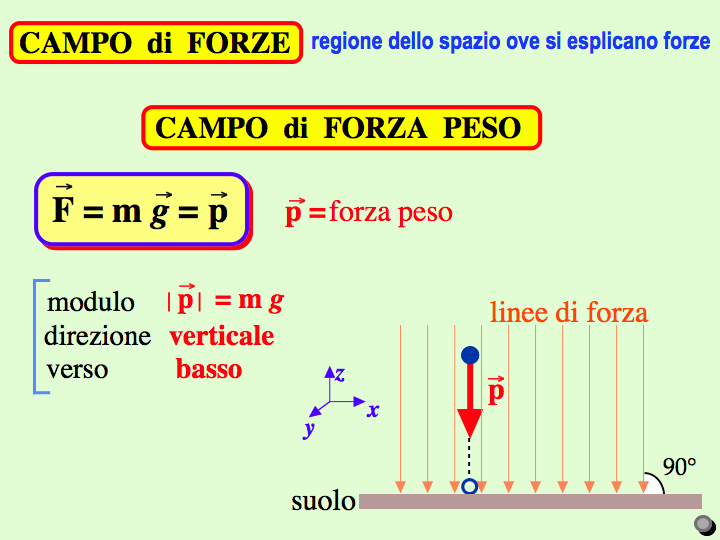 13
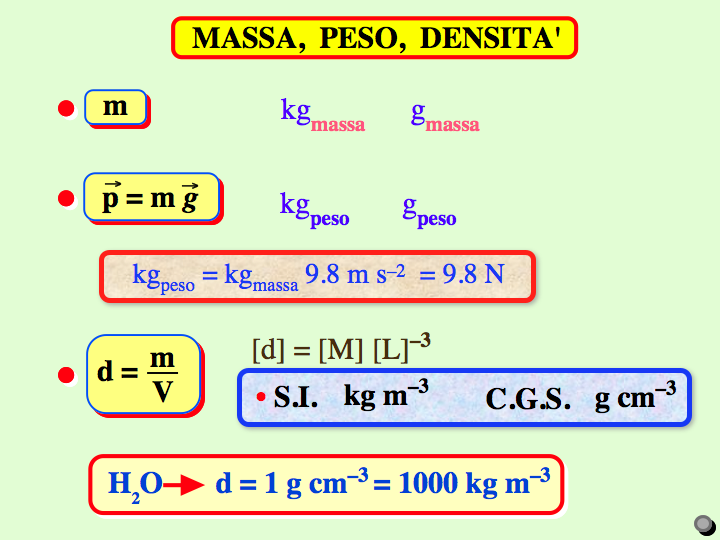 14
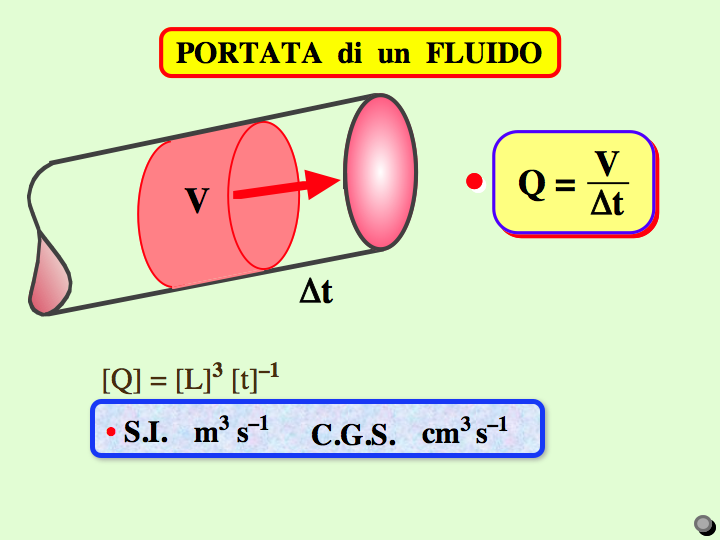 15
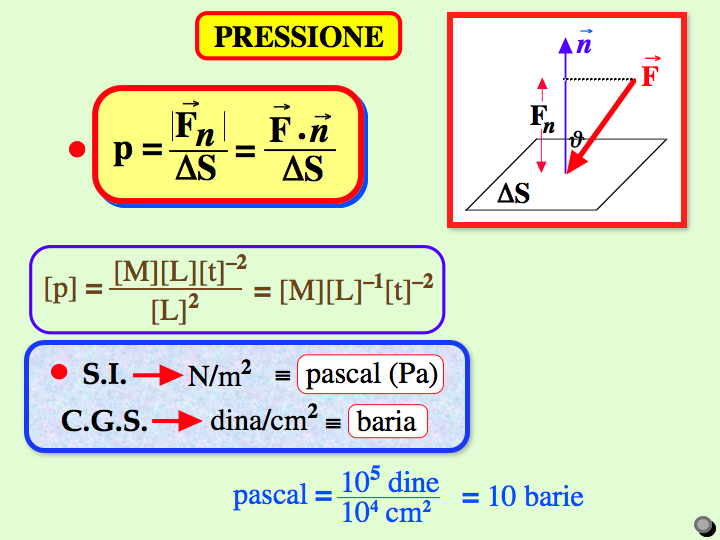 16
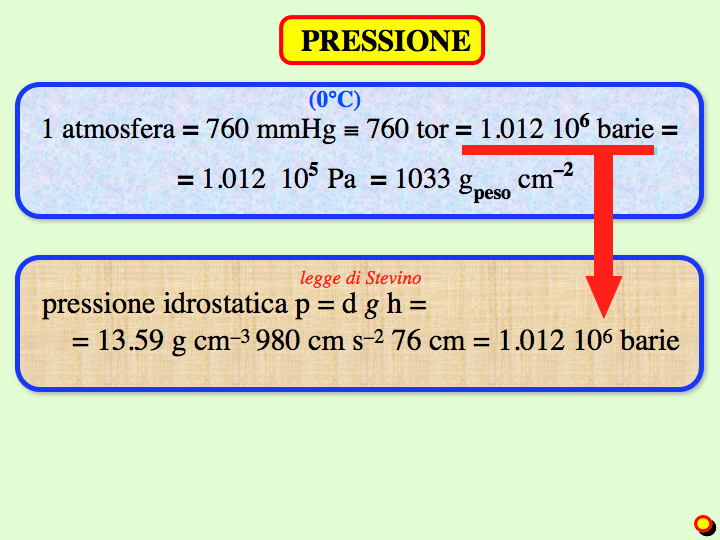 17
The end
18
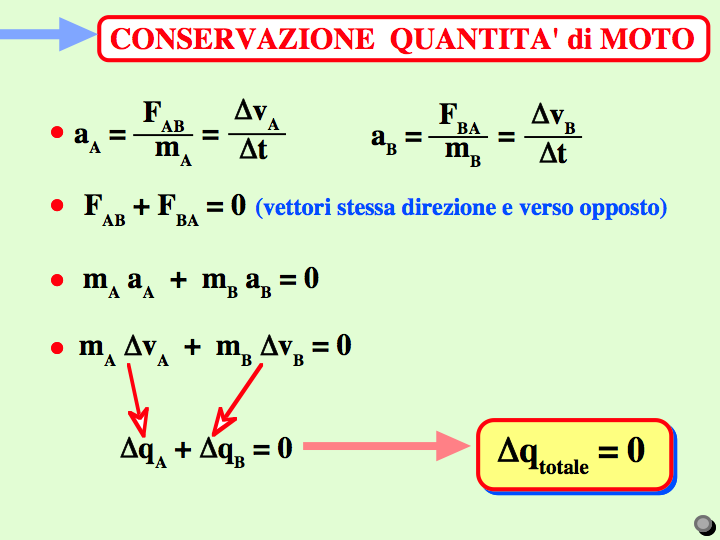 19